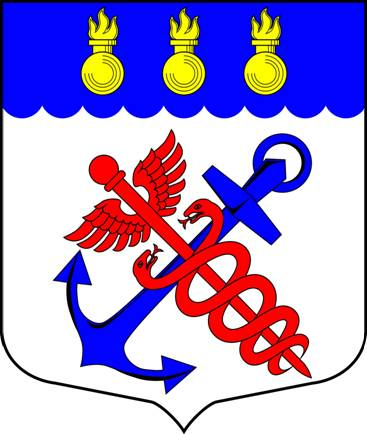 «Бюджет для граждан 
Внутригородского муниципального образования Санкт - Петербурга муниципального округа 
Морские ворота на  2018 год»
СОДЕРЖАНИЕ
• Основные характеристики муниципального образования ……….………………….3
• Основные показатели социально-экономического развития …………………….….4
• Основные задачи и приоритетные направления бюджетной политики ……...8
• Основные характеристики бюджета ………………………………………..…................9
• Доходы бюджета ………………………..……………………………………........................10
• Расходы бюджета........................................................................12
• Ведомственные целевые программы................................................15
• Уровень долговой нагрузки ...........................................................23
• Межбюджетные отношения ...........................................................24
• Информация о позиции в рейтингах
 по качеству управления бюджетным процессом и по степени 
 прозрачности бюджетного     процесса...............................................25
• Глоссарий......................................................................... ........26
• Контактная информация................................................................27
ОСНОВНЫЕ ХАРАКТЕРИСТИКИ МУНИЦИПАЛЬНОГО ОБРАЗОВАНИЯ
Муниципальное образование муниципальный округ Морские ворота было образовано в 1998 году.
Является внутригородским муниципальным образованием города федерального значения Санкт-Петербурга, расположено в Кировском районе Санкт-Петербурга.
Границы МО МО Морские ворота:
Площадь территории – 793,1 га 
Численность населения – 10269 человека Поликлиники – 2, 
Школы – 1 
Детские дошкольные учреждения – 2 
Библиотеки – 2 
Университеты - 1
Спортивные площадки – 5 
Детские игровые площадки – 15
Тренажерные площадки на улице – 6
Предприятия на территории 
округа -  более 1000
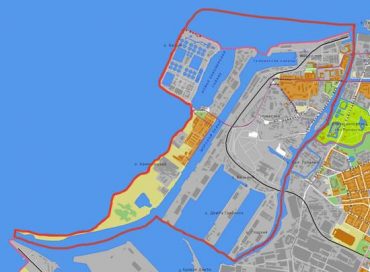 Основные показатели социально- экономического развития
Основные задачи и приоритетные направления бюджетной политики
Целью является описание условий, принимаемых для составления проекта местного бюджета, основных подходов к формированию  и общего порядка разработки основных характеристик  и прогнозируемых параметров местного бюджета 
  Задачей ставим перед собой определением подходов к планированию доходов  и расходов, источников финансирования дефицита местного бюджета, финансовых взаимоотношений с бюджетом  Санкт-Петербурга. 
Основанием является Постановление Главы МА МО МО Морские ворота от 10.11.2017 № 79/17 «Об утверждении основных направлений бюджетной и налоговой политики Внутригородского муниципального образования Санкт-Петербурга Муниципальный округ Морские ворота на 2018 год»
Основные характеристики бюджета
ДОХОДЫ БЮДЖЕТАВ 2018 году бюджет по доходам МО МО Морские ворота планируется в размере 38 519,0 тыс.руб.
Структура доходной части бюджета на 2018 год в тыс.руб
РАСХОДЫ БЮДЖЕТАВ 2018 году  общая сумма расходов бюджета МО МО Морские ворота составит 49 255,9 тыс. руб.
Структура расходной части бюджета на 2018 год в тыс.руб.
Динамика изменения показателей местного бюджета по содержание органов местного самоуправления на 2018 год в тыс. руб.
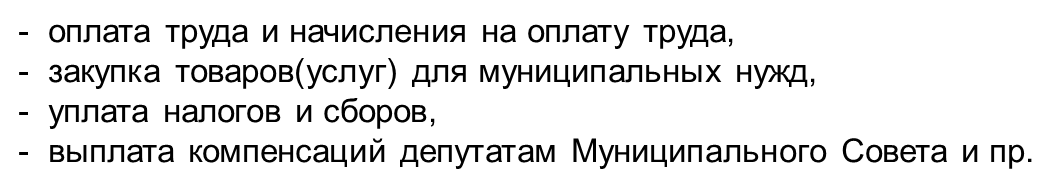 РАСХОДЫ БЮДЖЕТА ПО ВЕДОМСТВЕННЫМ ЦЕЛЕВЫМ ПРОГРАММАМ
«Национальная безопасность и правоохранительная деятельность» 
Основу программы составляют мероприятия по:
- изготовлению и распространению тематических печатных материалов, 
- участие в проведении сборов и соревнований по тематике ГО и ЧС.
     
«Национальная экономика» 
Данный вид расходов подразумевает под собой:
программу временного трудоустройства несовершеннолетних граждан 
в свободное от учебы время.
Объем финансирования по данному разделу в сравнении с 2016 годом остался практически на том же уровне.
«Жилищно-коммунальное хозяйство» 
Данное направление расходования средств бюджета по-прежнему остается одним из важнейших направлений. В 2018 году по данному направлению планируется сделать следующее: 
текущий ремонт придомовых территорий и дворовых территорий, включая проезды и въезды, пешеходные дорожки; 
установка, содержание и ремонт ограждений газонов; 
Устройство и ремонт контейнерных площадок;
установка и содержание малых архитектурных форм, уличной мебели  и хозяйственно-бытового оборудования, необходимого для благоустройства на территории муниципального образования;
Завоз песка, подсыпка отсева, приобретение грунта для цветников, ремонт  детского игрового оборудования;
обустройство, содержание и уборке территорий детских и спортивных площадок; 
Спилка и кронирование деревьев угроз;
выполнение оформления к праздничным мероприятиям на территории муниципального образования
«Образование» 
Приоритетные направления:
1. Структурирование свободного времени детей и подростков (школьникам предлагается трудоустройство в свободное от учебы время – это в основном происходит в летние месяца, когда они находятся на длительных летних каникулах.)
2. Увеличение количества детей и молодёжи, охваченных организованными досуговыми  мероприятиями по месту жительства.
(Планируются автобусные тематические экскурсии по Санкт - Петербургу и его пригородам, приобретение сувенирной продукции для проведения досуговых  мероприятий)
3. Воспитание чувства патриотизма 
(Статьи в газете по военно-патриотической тематике, Проведение акции «Бессмертный Полк»)
4. Профилактика правонарушений и ксенофобии 
(планируется разработка, изготовление и распространение брошюр, проведение курса лекций по профилактике правонарушений, публикация статей по данным тематикам, приобретение сувенирной продукции для проведения мероприятий)
5. Повышение дорожно-транспортной дисциплины
(публикация тематических статей в муниципальных СМИ, приобретение и распространение светоотражающих элементов)
6. Укрепление нравственности и развитие толерантности населения МО МО Морские ворота. 
7. Увеличение активности населения муниципального округа в сфере предотвращения незаконного распространения наркотических средств.
(проведение тематический акций, автобусные тематические экскурсии по Санкт – Петербургу, публикация тематических статей в муниципальных СМИ)
«Культура» 
Ведомственные целевые муниципальные программы:
организация праздничных и зрелищных мероприятий - 1 909,0 тыс. руб
сохранение местных традиций и обрядов – 200,0тыс. руб.
Приоритетные направления по данным программам:
1. Организация запоминающихся массовых мероприятий для жителей округа
2. Привлечение жителей округа к участию в праздничных и зрелищных мероприятиях
3. Обогащение культурной жизни округа
4. Воссоздание, сохранение и развитие местных традиций и обрядов
По данным программам планируется провести автобусные тематические экскурсии по Санкт - Петербургу и его пригородам, концерты посвященные различным тематикам, праздничные мероприятия такие как «Встреча Нового года» для жителей округа, «День первокурсника» для жителей округа, «Масленица» и другое.
Физическая культура и спорт 
Приоритетные направления:
- спортивные соревнования
- занятия в секции по футболу ФК «Морские ворота» 
занятие в конно-спортивной школе
Занятия в секции по волейболу 
и другие массовые мероприятия.
Приоритетная задача -  укрепление здоровья молодежи округа, 
популяризация спорта и приобщение жителей округа к физической культуре.
 Средства массовой информации 
финансовое обеспечение обязательств по официальному  опубликованию нормативно-правовых актов органов местного самоуправления МО МО Морские ворота и иной информации.
Социальная политика 
1) «Социальное обеспечение населения» - ПНО по выплате дополнительного ежемесячного обеспечения к пенсиям муниципальных служащих
2) «Охрана семьи и детства»
РАСХОДЫ БЮДЖЕТА ПО МУНИЦИПАЛЬНЫМ И ВЕДОМСТВЕННЫМ ЦЕЛЕВЫМ ПРОГРАММАМ
Уровень долговой нагрузки
Муниципальное образование муниципальный округ Морские ворота не имеет долговых и кредитных обязательств и не получает дотаций из бюджета Санкт-Петербурга. Отсутствие данных обязательств - один из принципов бюджетной политики муниципального образования.
Муниципальное образование муниципальный округ Морские ворота получает межбюджетные трансферты в виде субвенций из бюджета Санкт-Петербурга на выполнение отдельных государственных полномочий Санкт-Петербурга
Межбюджетные отношения
Информация о позиции в рейтингах по качеству управления бюджетным процессом и по степени прозрачности бюджетного процесса
Комитетом финансов Санкт-Петербурга в апреле 2018 года проведена оценка качества управления бюджетным процессом в муниципальных образованиях Санкт-Петербурга за 2017 год. Результаты оценки качества размещены на официальном интернет-сайте Комитета финансов (http://fincom.gov.spb.ru).
В рейтинге внутригородских муниципальных образований Санкт-Петербурга по качеству управления бюджетным процессом в муниципальных образованиях за 2017 год муниципальное образование муниципальный округ Морские ворота находится  во II Степени качества.
Глоссарий
Бюджет - форма образования и расходования денежных средств, предназначенных для финансового обеспечения задач и функций местного самоуправления
Ведомственная целевая программа - увязанный по задачам, ресурсам, исполнителям и срокам комплекс мероприятий, направленный на решение системных проблем в области экономического, социального и культурного развития муниципального образования
Дефицит бюджета – превышение расходов бюджета над его доходами
Профицит бюджета – превышение доходов бюджета над его расходами
Дотации - межбюджетные трансферты, предоставляемые на безвозмездной и безвозвратной основе без установления направлений их использования
Доходы бюджета – поступающие в бюджет денежные средства
Расходы бюджета – выплачиваемые из бюджета денежные средства
Межбюджетные трансферты - средства, предоставляемые одним бюджетом бюджетной системы Российской Федерации другому бюджету бюджетной системы Российской Федерации
Субвенции - межбюджетные трансферты, предоставляемые бюджету субъектов Российской Федерации в целях финансового обеспечения расходных обязательств субъектов Российской Федерации и (или) муниципальных образований, возникающих при выполнении полномочий Российской Федерации, переданных для осуществления органам государственной власти субъектов Российской Федерации и (или) органам местного самоуправления в установленном порядке
Контактная информация